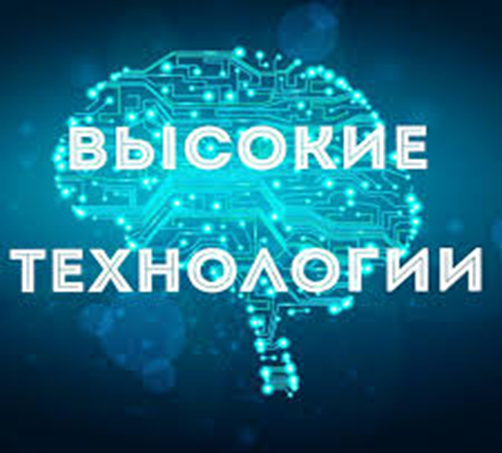 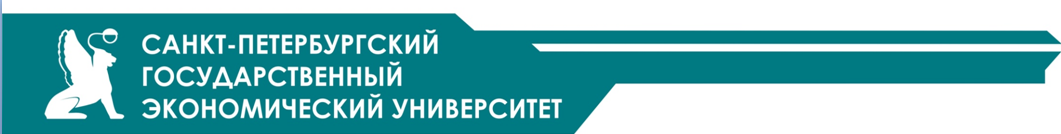 НАПРАВЛЕНИЕ: 38.03.01 «Экономика»
«Экономика предприятий в высокотехнологичном бизнесе»
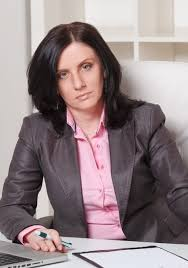 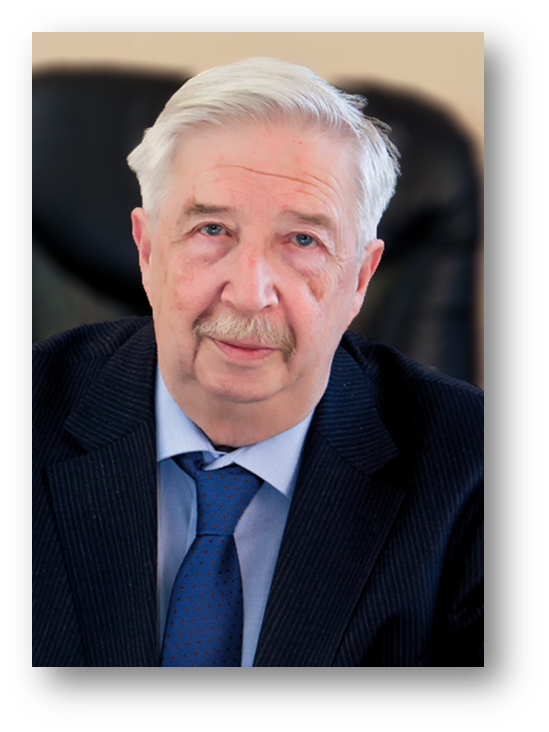 Видение: На современном этапе технологические факторы определяют основные конкурентные преимущества предприятия, а высокотехнологичность означает высокую степень гибкости и адаптивности предприятия в совершенствовании его бизнес-процессов. 

Выпускник траектории «Экономика предприятий в высокотехнологичном бизнесе» получает современные знания в области экономики и организации аналитической, инвестиционной, финансовой и производственной деятельности предприятий в высокотехнологичном бизнесе.
Миссия программы: подготовка экономистов, готовых к профессиональной деятельности на предприятии в высокотехнологичном бизнесе
тел. 8(812)310-40-83 
E-mail: keiup2074@mail.ru
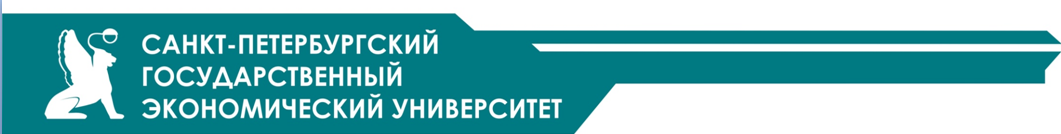 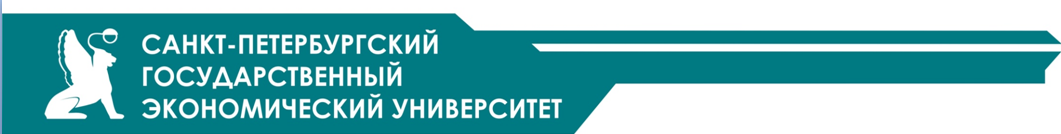 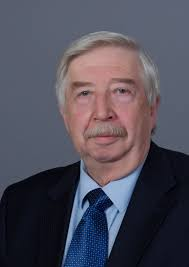 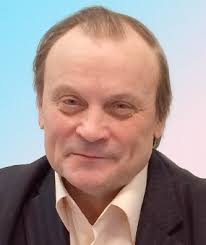 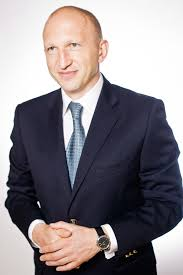 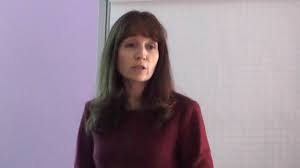 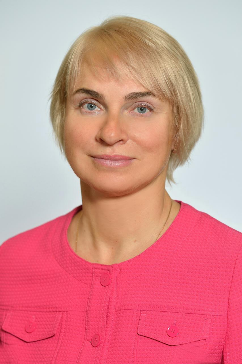 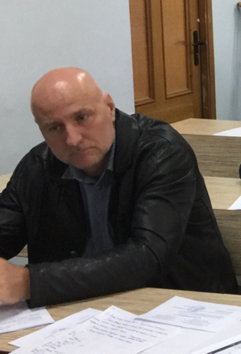 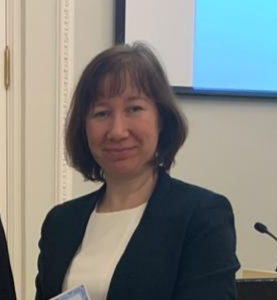 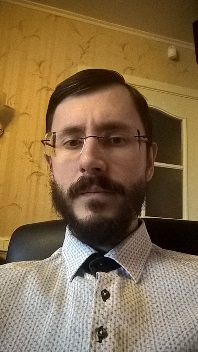 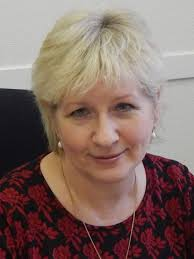 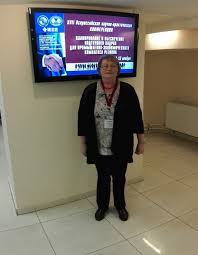 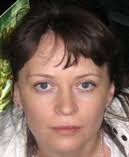 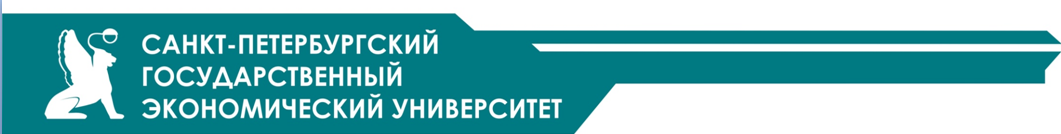 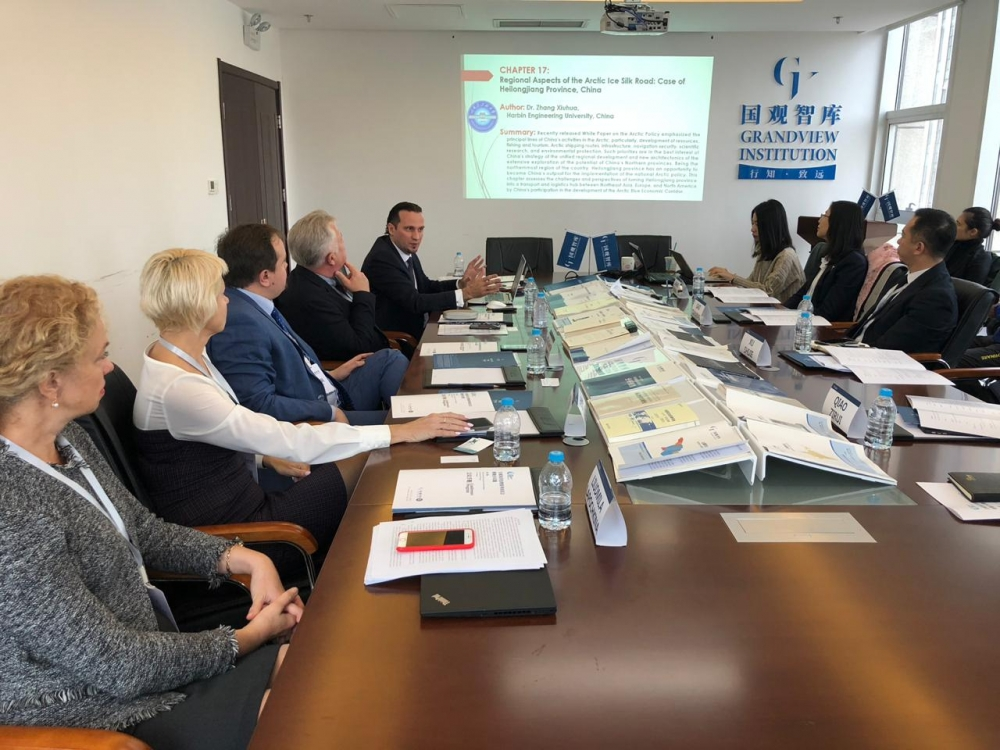 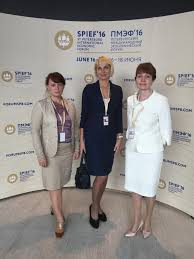 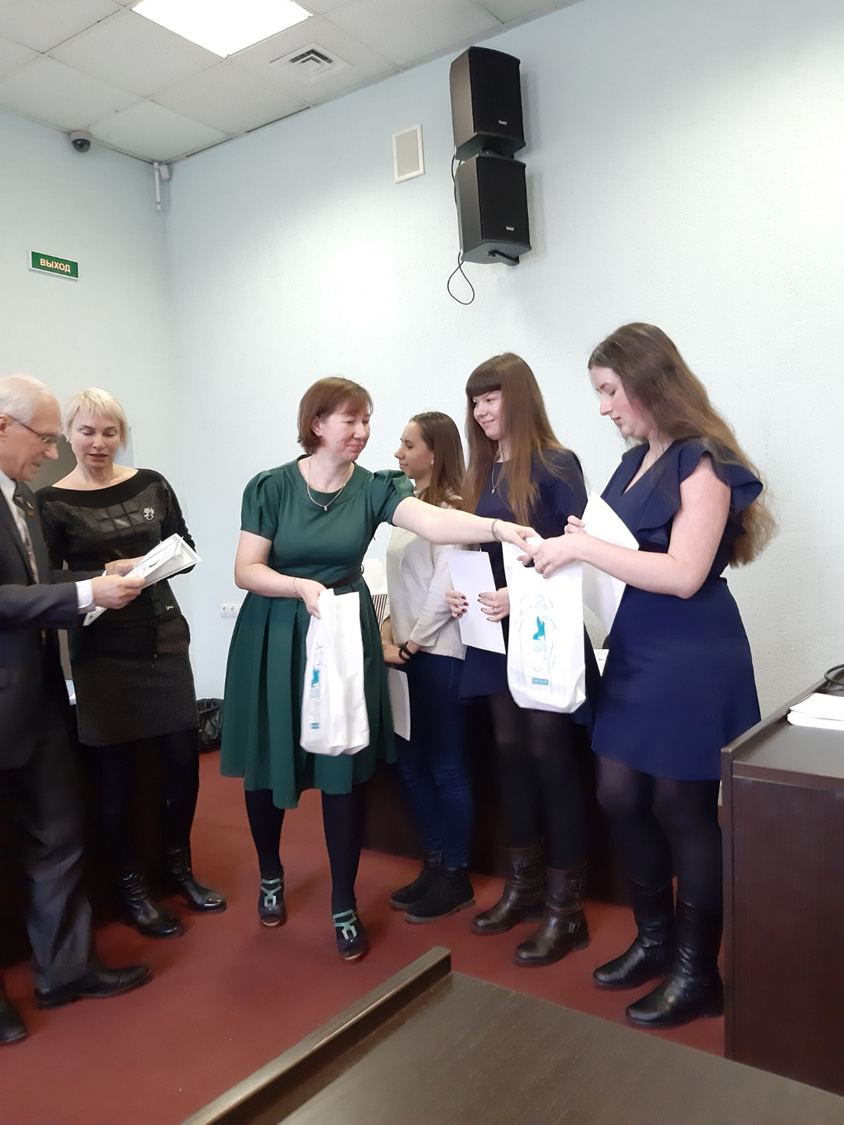 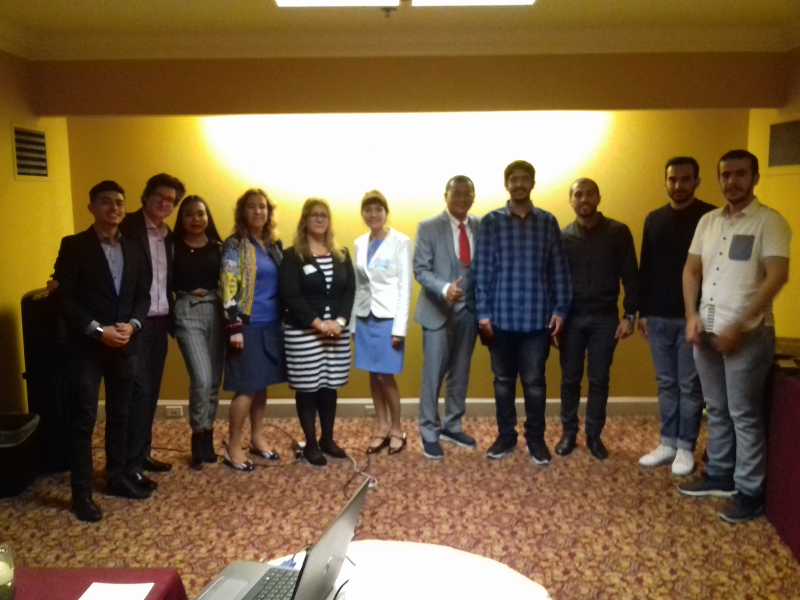 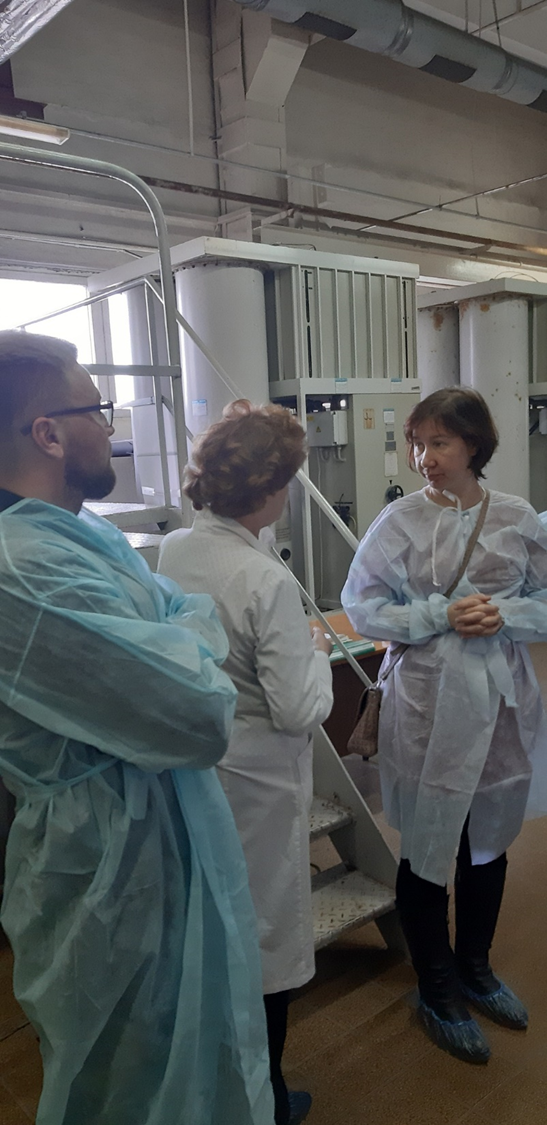 Контакты руководителей программы:
Тел. /E-mail: ???
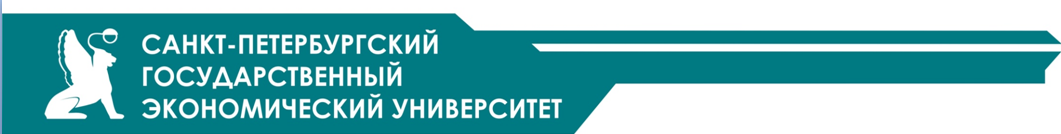 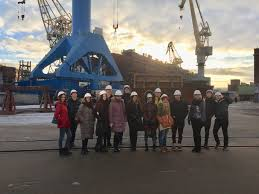 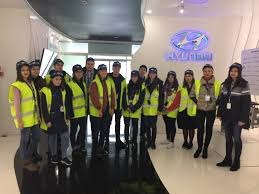 Контакты руководителя программы:
Тел. /E-mail: (812) 458-97-09, внутр. 3151 / dept.fef@unecon.ru